The Birth of Modern Art
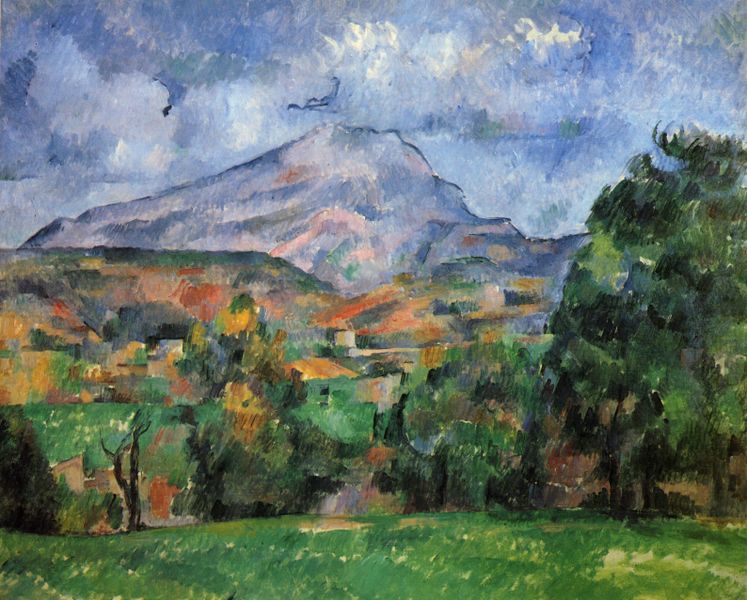 Paul Cezanne Montagne Saint-Victoire 1888-1890
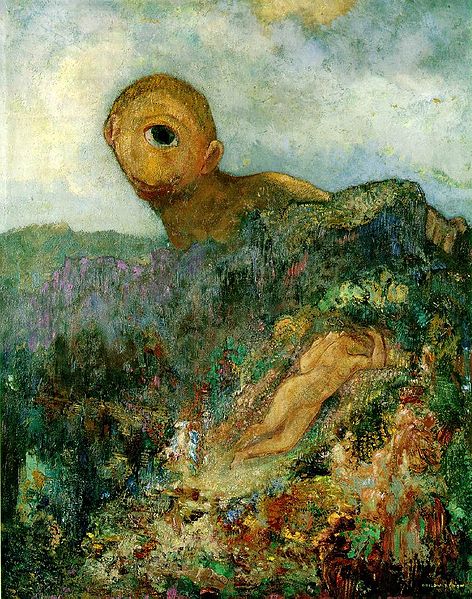 SYMBOLISM
Cyclops 
Odilon Redon
1914
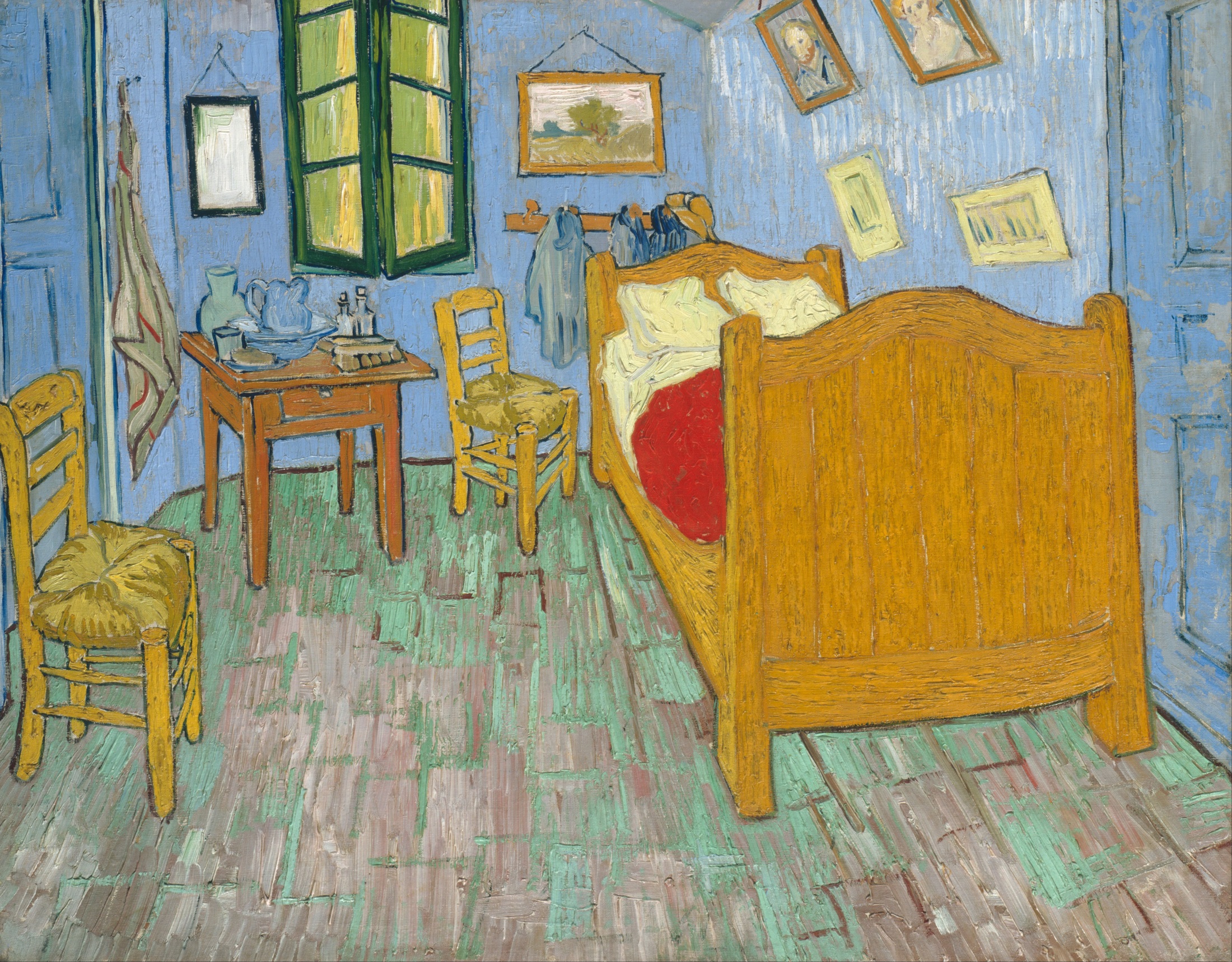 Post Impressionism
Vincent Van Gogh
The Bedroom
1889
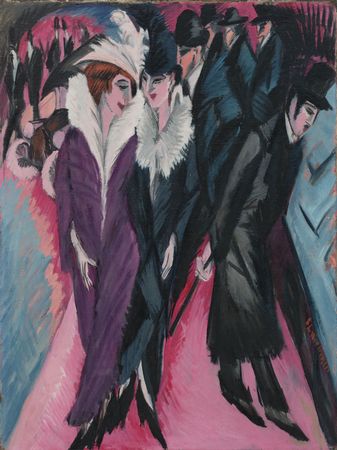 German Expressionism
Die Brucke
(The Bridge)
Edwin Ludwig Kirchner
Street Scene, Berlin
1913
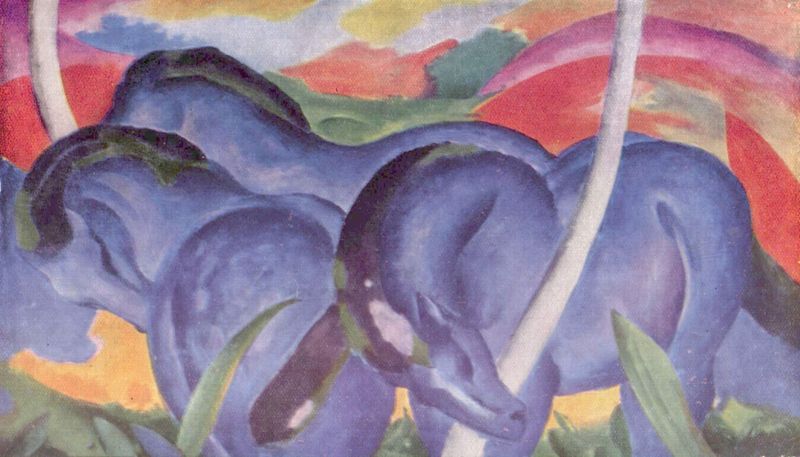 German Expressionism
Ber Blaue Reiter (The Blue Rider)
Franz Marc
Large Blue Horses
1911
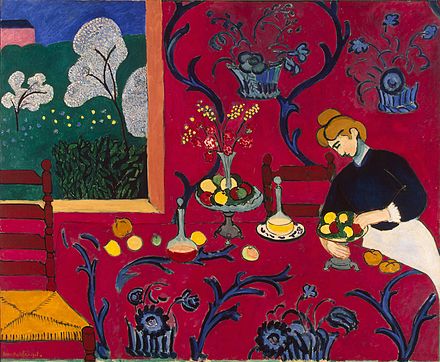 Fauvism
Henri Matisse
The Dessert: Harmony in Red
1908
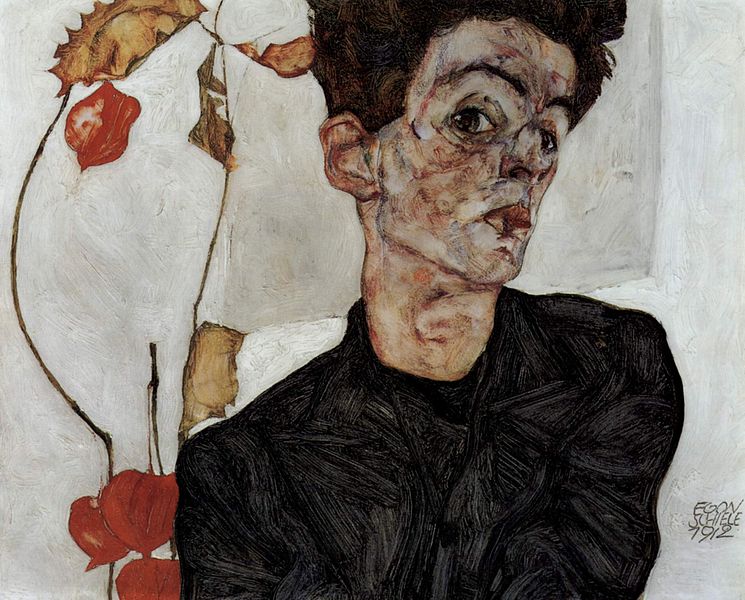 Austrian Expressionism
Egon Schiele
Self Portrait
1912
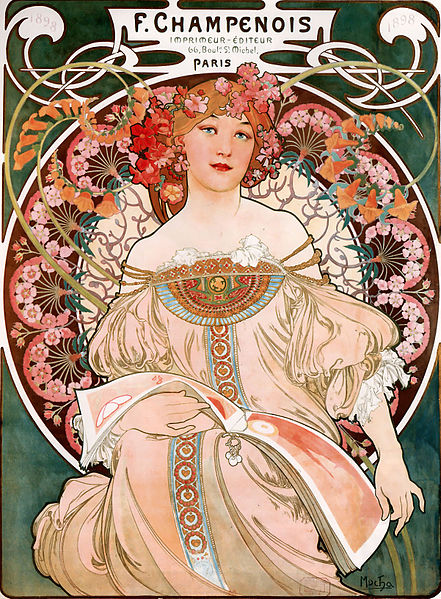 Art Nouveau
Alfons Mucha
F. Champenois: Imprmieur Editeur
1897
Cubism
Pablo Picasso 
The Three Musicians 1921
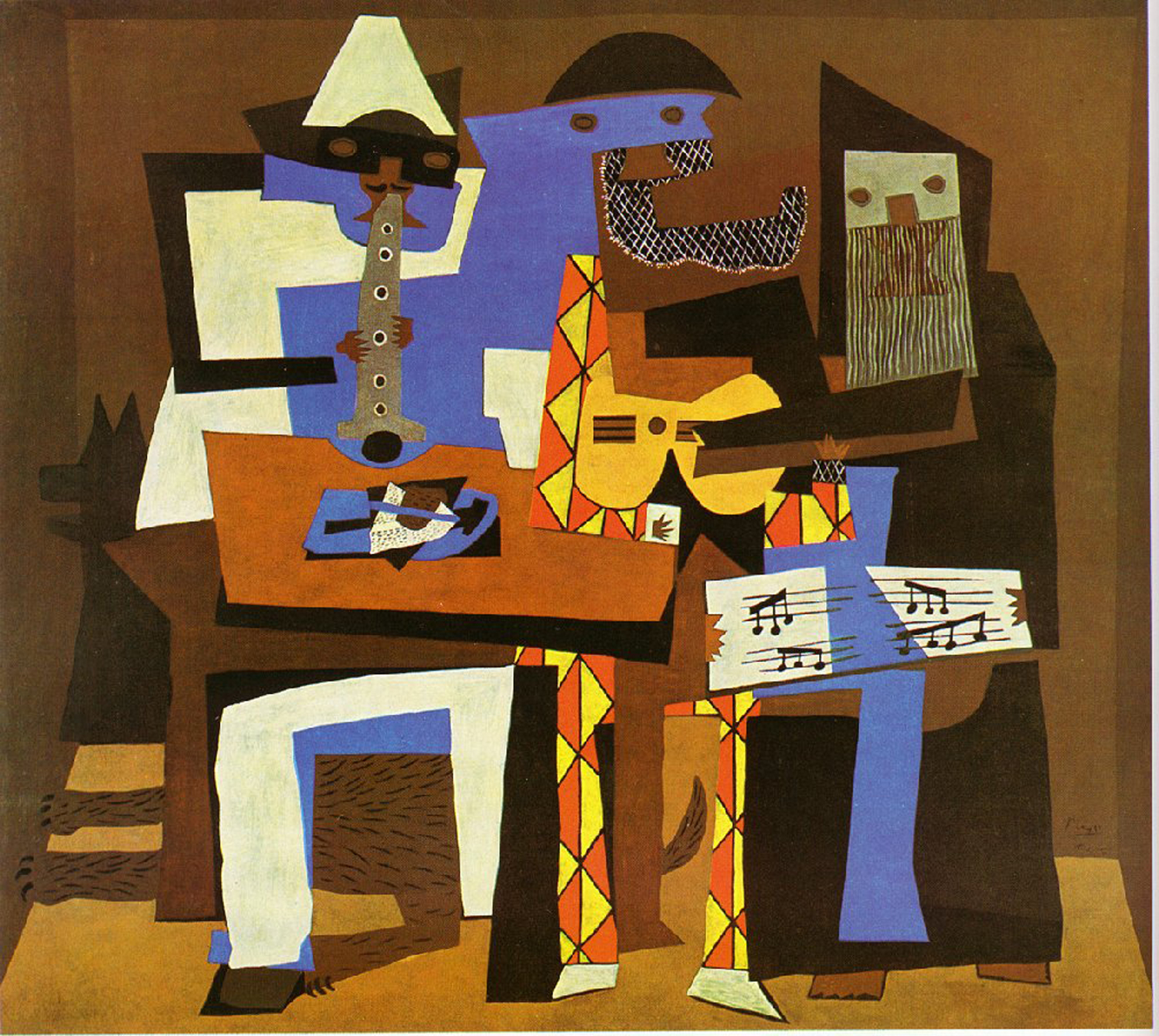 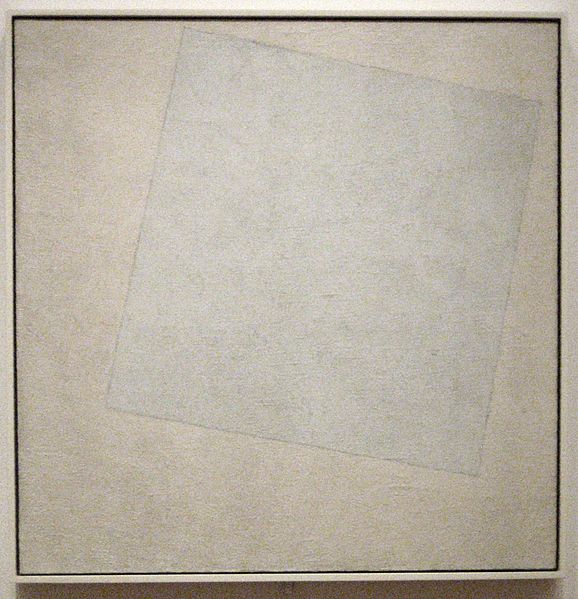 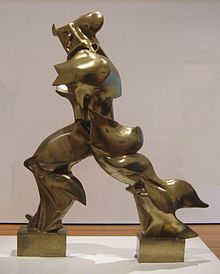 Suprematism
Suprematist Composition- White on White (Malevich, 1918)
Futurism
Umberto Boccioni, 
Unique Forms of Continuity in Space (1913)
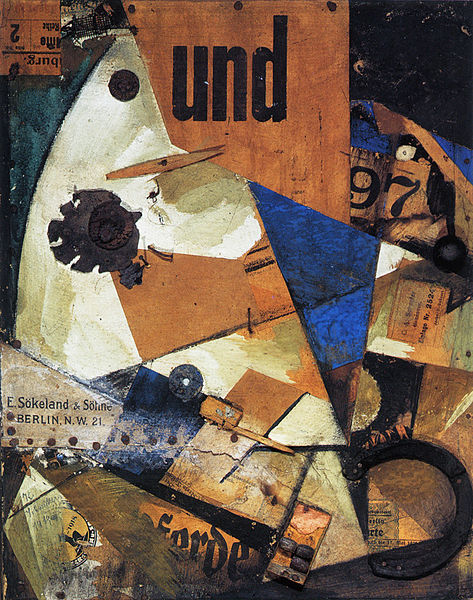 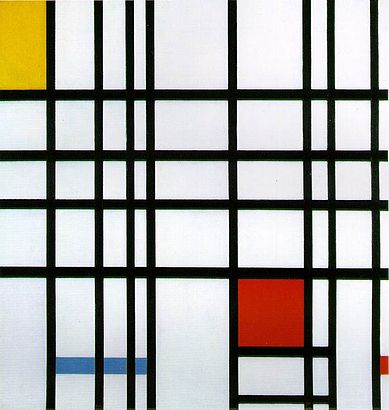 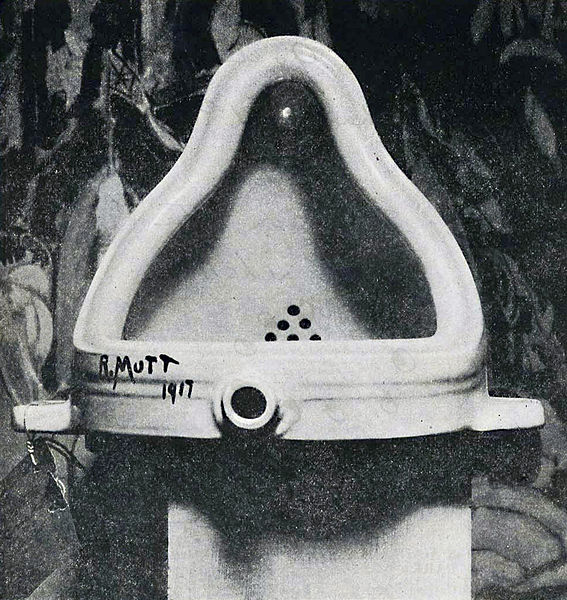 De Stijl
Composition with Yellow,
 Blue, and Red, 1937–42, Piet Mondrian
Constructivism
Kurt Schwitters
Das Undbild, 1919,
Dada
Fountain
1917, Marcel Duchamp
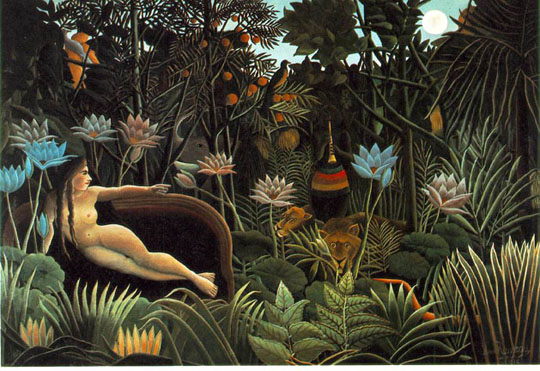 Fantastic Art
Henri Rousseau
The Dream
1910
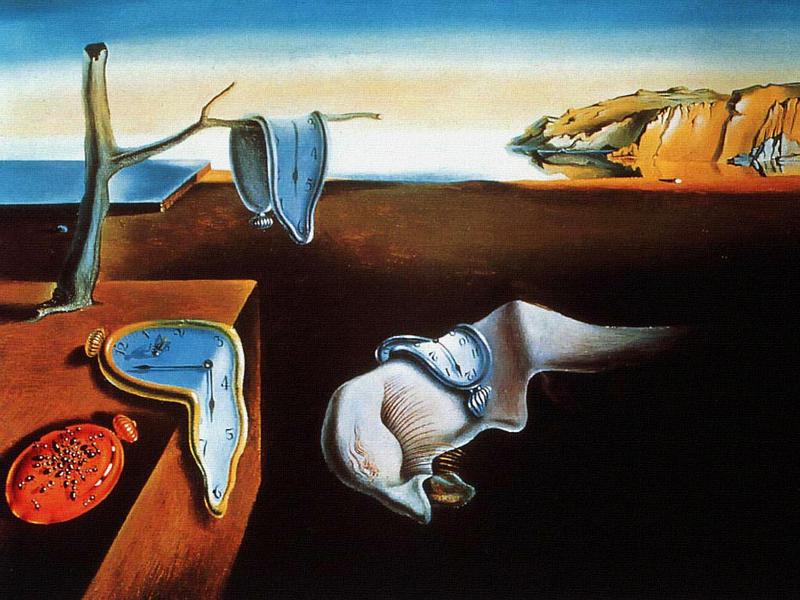 Surrealism
Salvador Dali
The Persistence of Memory
1931
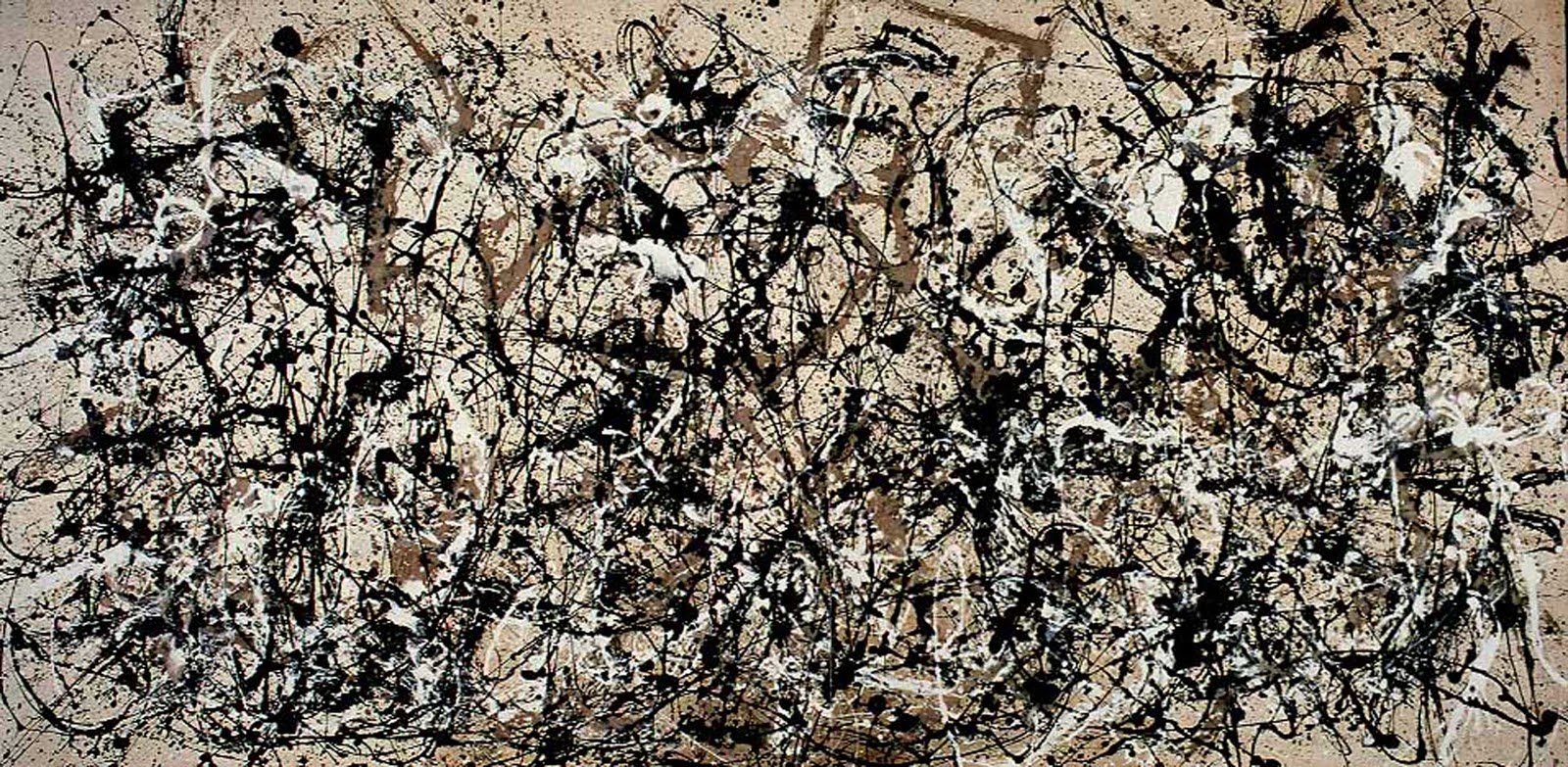 Abstract Expressionism
Jackson Pollock
Autumn Rhythm #30
1930
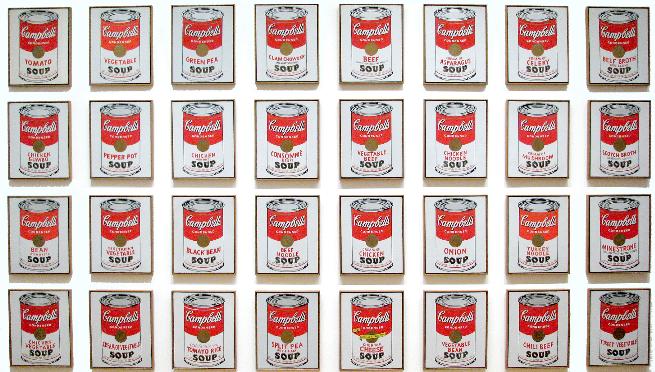 Pop Art
Andy Warhol
Campbell’s Soup Cans
1962
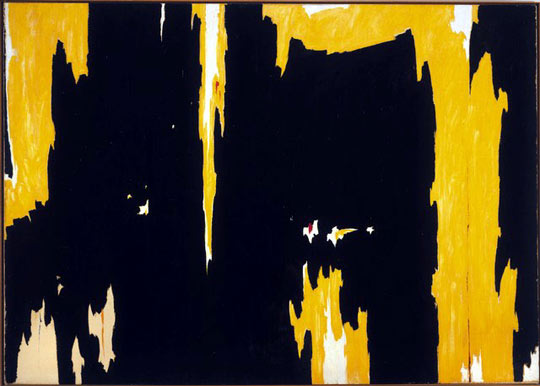 Color Field
Clyfford Still
1957 D1 
1957
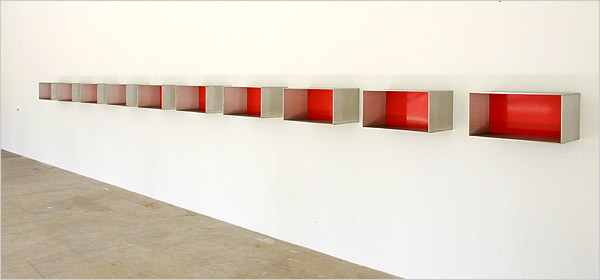 Minimalism
Donald Judd
1974
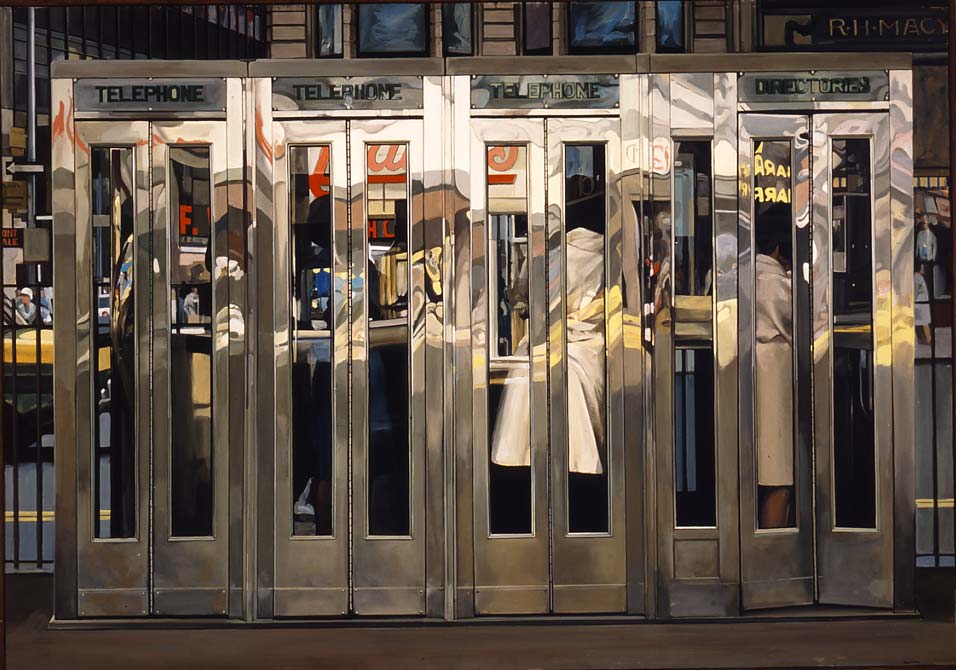 Photo Realism
Richard Estes
Telephone Booths
1968
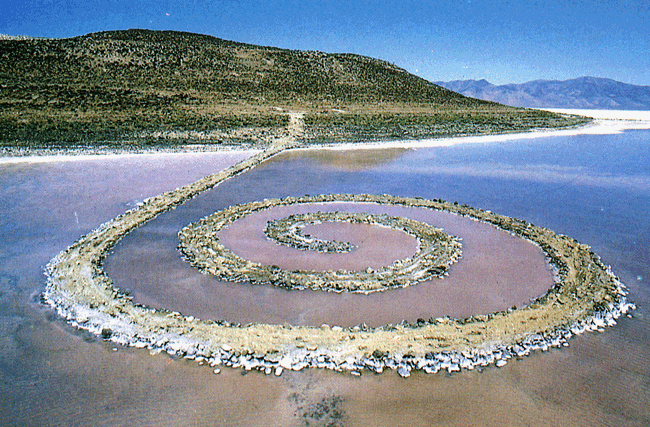 Earth Art
Robert Smithson
Spiral Jetty
1970
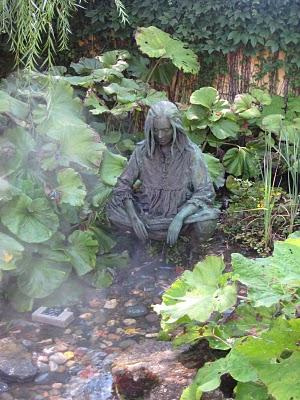 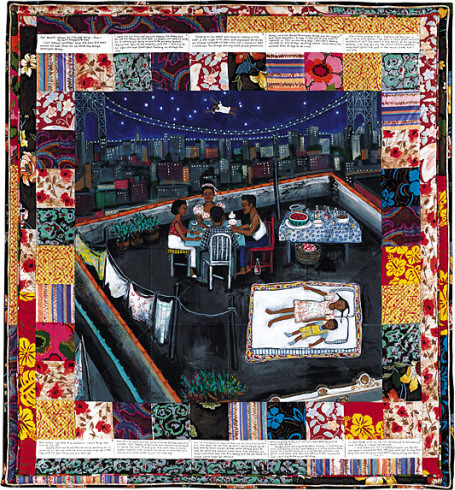 Kiki Smith
Faith Ringgold
Tar Beach
Contemporary Women In Art